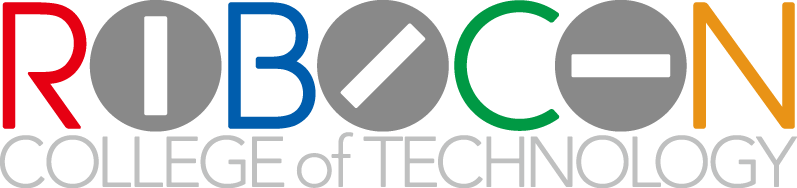 第３8回
　アイデア対決・全国高等専門学校
　　　ロボットコンテスト2025
アイデアシート
※ 「ＰＤＦファイル」と「パワーポイントファイル」の２つをお送りください。
※ PDFにした際、文字や図が見切れていないことを確認してください。
※ 各ページの説明書きをよく読んで記入してください。※ アイデアシートは20ページ以内にまとめてください。（表紙も含む）※ 再提出時は変更箇所を赤枠で囲んで明示してください。
月　　　日　／　提出１回目
＊再提出時には日付と提出回数を更新してください
1
（１） チーム情報
＜チーム情報＞　※人数はA・Bチーム別々に記入してください！
＜所属する学科・コース＞
2
（2）　競技の流れ
◆どのように試合を組み立て、どんな戦略で課題を達成するか、試合開始後の流れや作戦を記入すること。
◆必要に応じてフィールド図を使用し説明すること。
◆どのようなゲートをつくるか、図や写真で示すこと。（等角図、正面図、側面図など）
3
(3)　ロボットスペック
① 構成
◆スタート時のサイズは、縦1000mm×横1000mm×高さ1200mm以下であること。
◆最大展開サイズは、高さ1200mm以下であること。
◆【動力】 何をどれだけ使用するか記載してください。
　　　　　　　例）12Vバッテリー×２本、圧縮空気エアタンク10L×1本
② 無線
◆【項目】例）コントローラ、遠隔非常停止、映像伝送用 など（用途に応じて列を追加すること）
◆【帯域】例）2.45GHz
◆【機器名】例）○○社製無線コントローラ、自作コントローラ など
◆【型式又は名称】例）Xbee-PRO
◆【技適番号】例）005ＮＹＣＡ0378
総務省技適検索：
　https://www.tele.soumu.go.jp/giteki/SearchServlet?pageID=js01
4
（4）-1　ロボットの全体図 （スタート時）
◆スタート時のロボットの全体像が分かる立体図（等角図など）を掲載すること。
◆外形寸法を明記すること。
◆エアタンク、バッテリー、非常停止スイッチの位置を明記すること。
　 立体図だけで示せない場合は、必要に応じて別角度の図や三面図などを追加すること。
5
（4）-2　ロボットの全体図 (展開後)
◆展開後のロボットの全体像が分かる立体図（等角図など）を掲載すること。
◆ロボットの特徴を説明するために必要な図面を作成すること。（正面図、上面図、側面図など）
◆外形寸法を明記すること。◆以降で説明する機構をどこに搭載しているか明記すること。（ボックス保持部、台車との連結部など）
6
（5）　台車
○ 構成
◆台車の全体像が分かる図や写真を掲載すること。
◆人が乗る部分の形状と乗り方、乗る人の体勢を明示すること。
◆「ロボットと連結する機構」「ブレーキ」が台車のどの部分であるか明記すること。
7
（6）-1　ロボットの動作説明 (パイロンの移動)
◆パイロンを移動させる方法（機構）について、図を使って説明すること。
8
（6）-2　ロボットの動作説明 (ボックスを運ぶ)
◆専有ボックスおよび共有ボックスをボックス置き場まで運ぶ方法（機構）について、
   図を使って説明すること。
9
（6）-3　ロボットの動作説明 (ゲートをつくる, 増築する)
◆ゲートをつくる方法（機構）について、図を使って説明すること。
10
（6）-4　ロボットの動作説明 (ロボットと台車の連結)
◆ロボットと台車が連結する方法（機構）について、図を使って説明すること。
◆連結した後の状態を図示し、台車を移動させる方法について説明すること。
↓ どちらかに○
11
（7）　スケジュール
◆ アイデア立案から地区大会本番までのロボット製作スケジュールを記入すること。
◆ テスト期間など、ロボット製作に影響のある学内行事スケジュールも反映させること。
◆ 以下の日程を前提として、スケジュールを作成すること。
◆ 書式は自由とするが、１ページにおさめること。

６月27日（金）・・・「アイデアシート」提出締め切り
８月２5日（月）・・・「エントリーシート」「アイデアシート（最終版）」 「安全対策チェックシート①」提出締め切り
９月１0日（水）から・・・地区ごとに「チーム紹介シート」「安全対策チェックシート②」提出締め切り
９月２1日（日）から・・・各地区大会実施
12
（8）　チェックシート
◆提出前に必ず下記の項目を指導教員と確認すること。
◆確認後、チームリーダーと指導教員の名前を入力し、提出すること。
　（チェック欄と名前の記入がないものは再提出となります！）
チェック欄を確認した後に、
日付と氏名を入力してください。
13